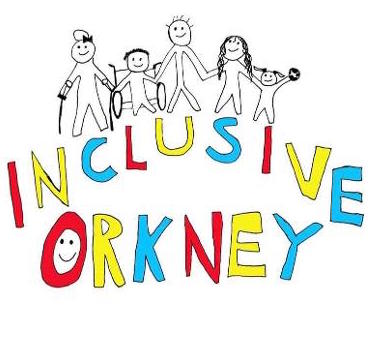 Our Journey so far…
Why Inclusive Orkney was created
Fun
Build relationships and connections
Passion
Skill development
Dedication
To provide opportunities
Support families
Our key aims
Support
Community
Opportunities
Belonging
Our visionTo support and create inclusive opportunities in orkney
Our missionTo provide comprehensive signposting to services, work collaboratively with key partners to deliver arts, sports, music and theatrical opportunities through support sessions, raise awareness of additional support needs and play an active role in the wider community.
Our ORIGINAL sponsors
Eddie Frasers            R S Rendall          B&L Builders
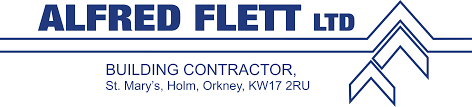 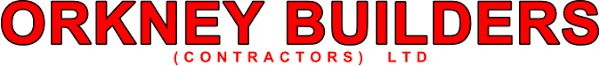 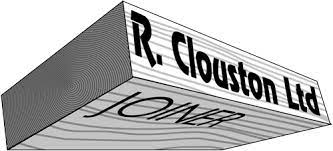 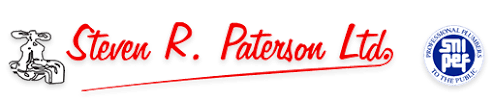 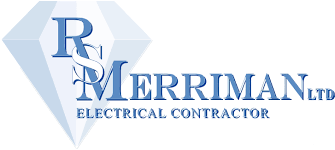 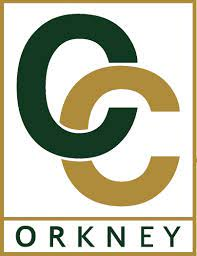 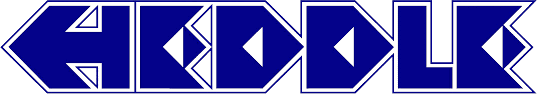 Facebook page
Inclusive Orkney launch 2021
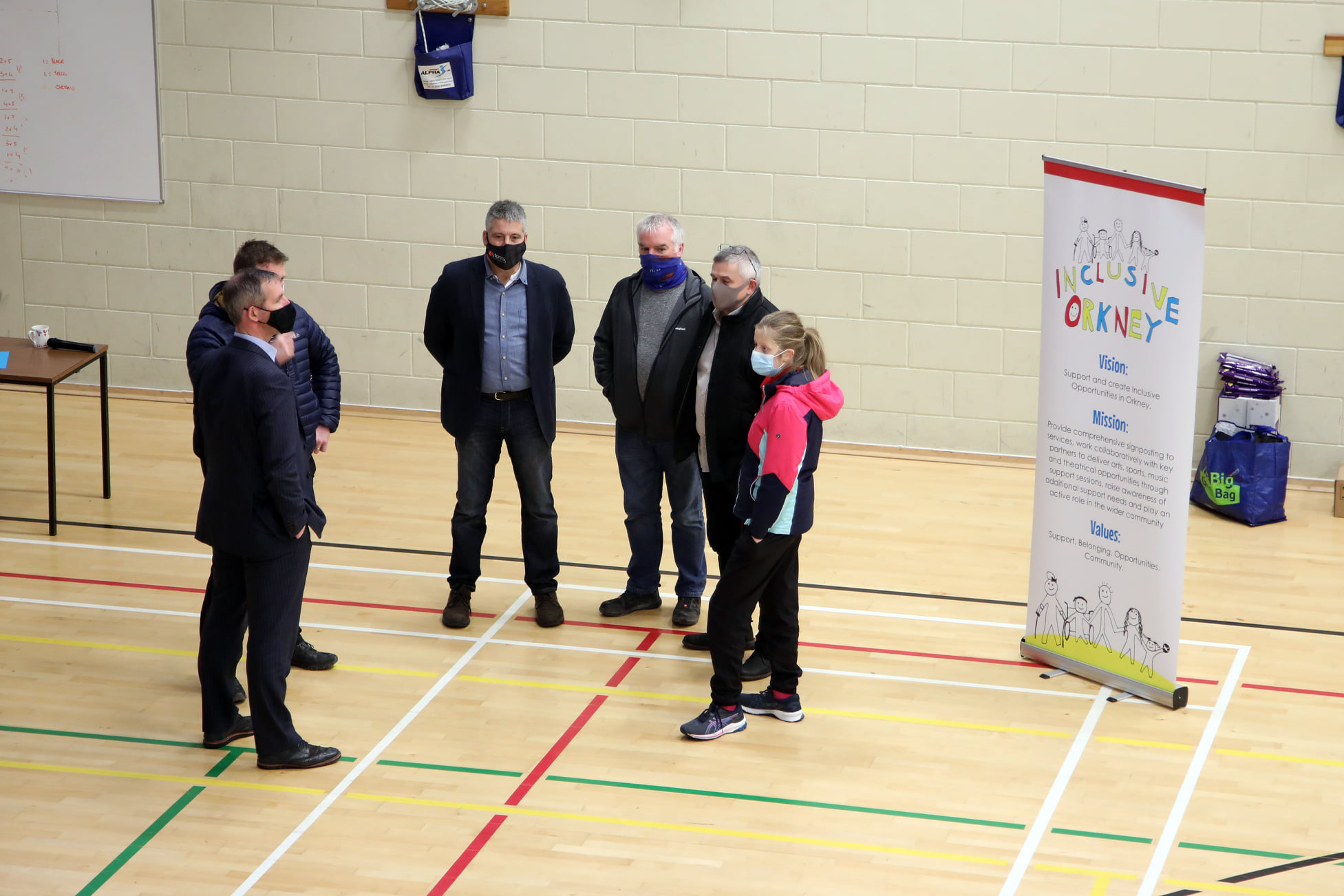 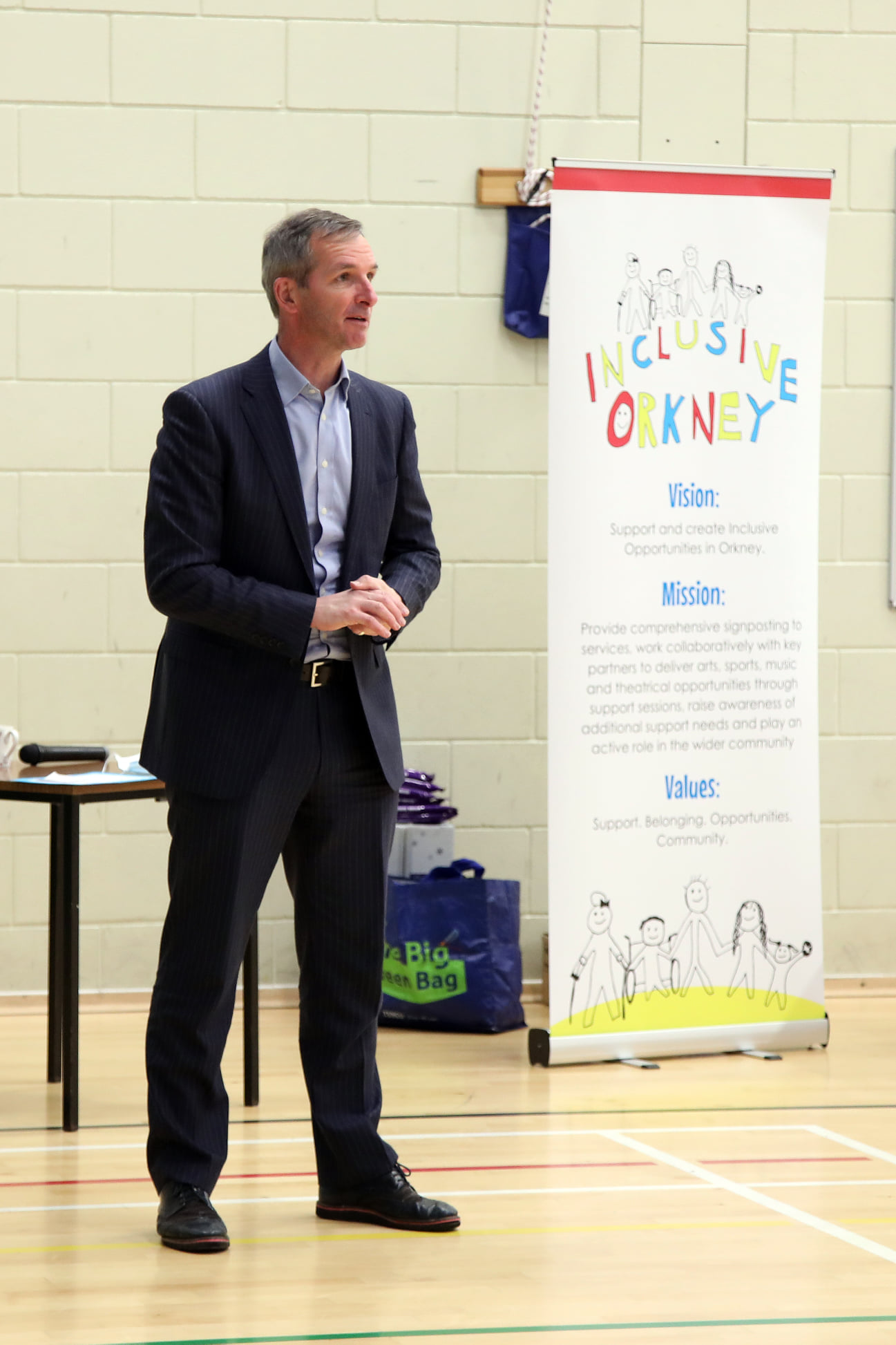 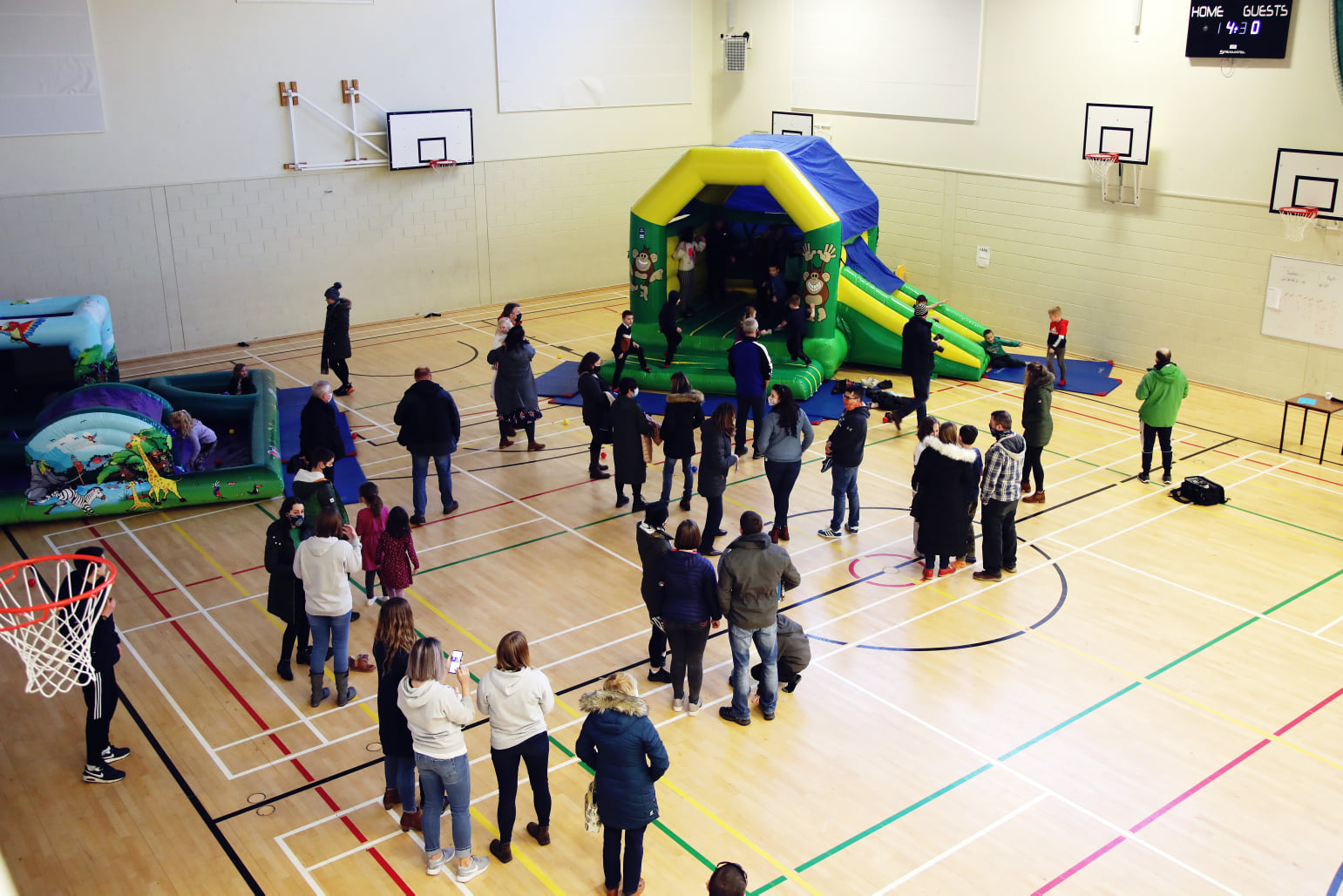 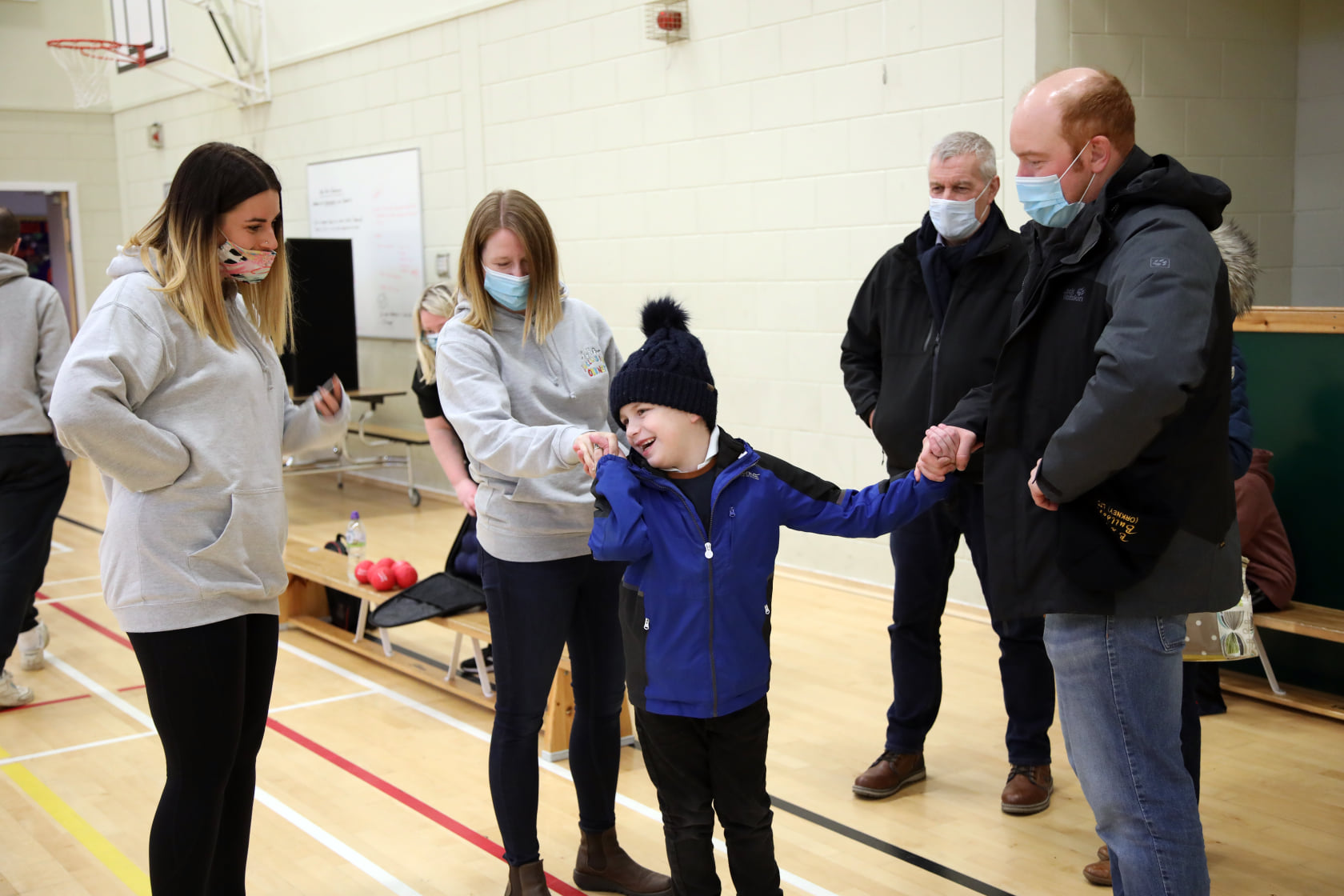 Successful funding applications/ donations to buy resources for weekend club
Weekend club the first sunday of each month at lifestyles
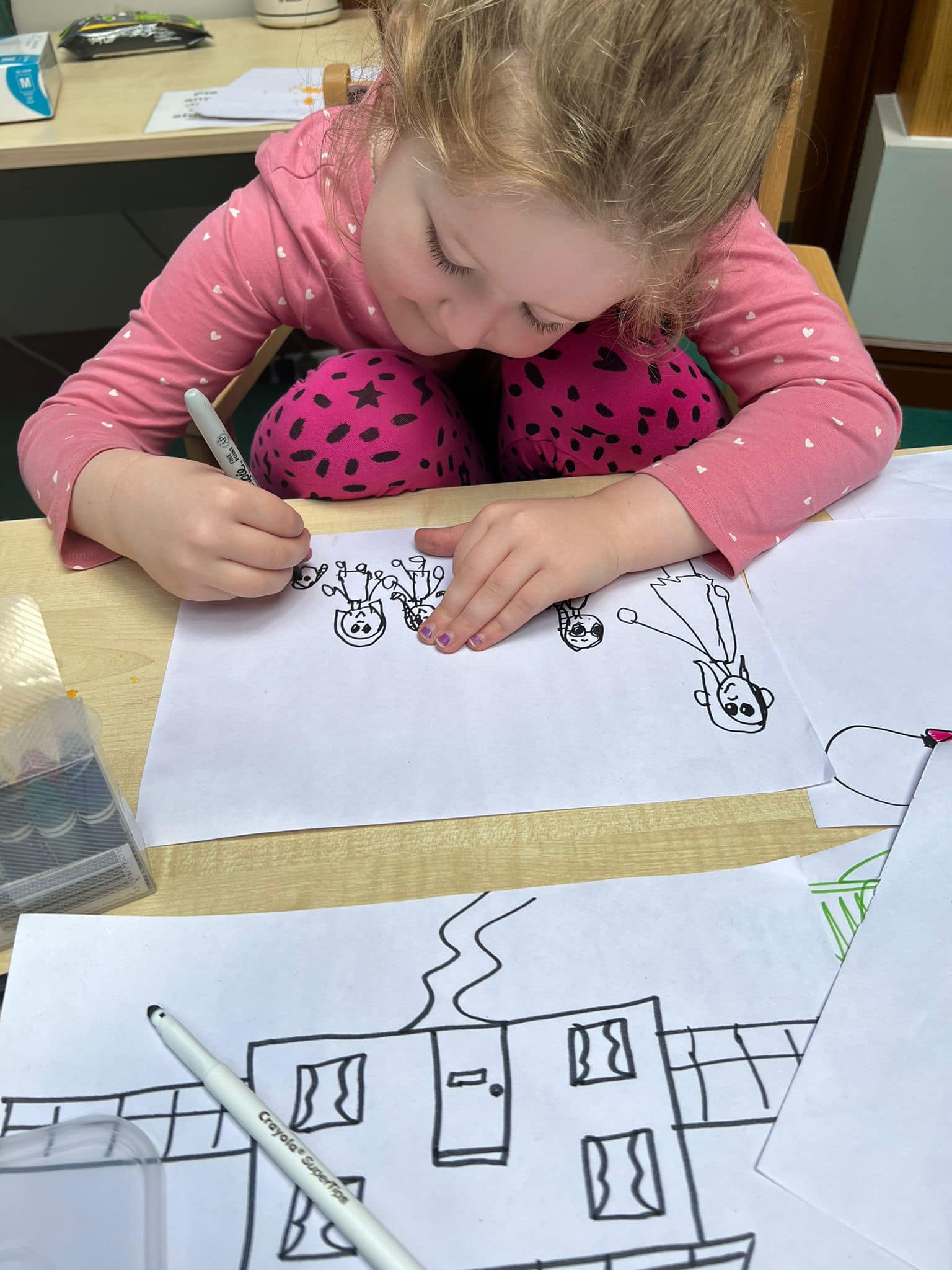 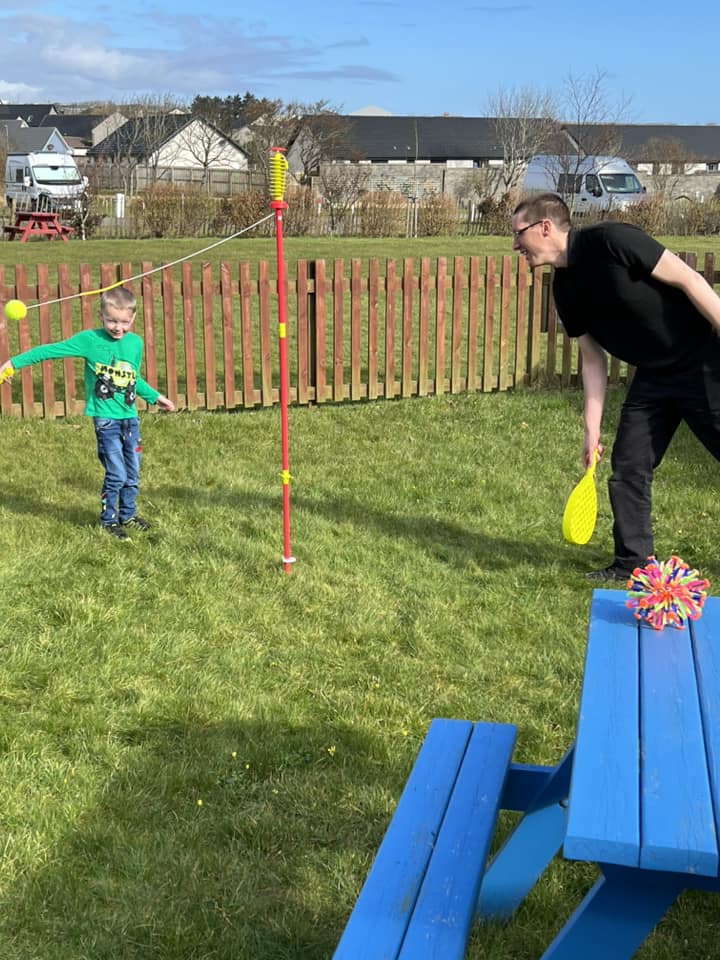 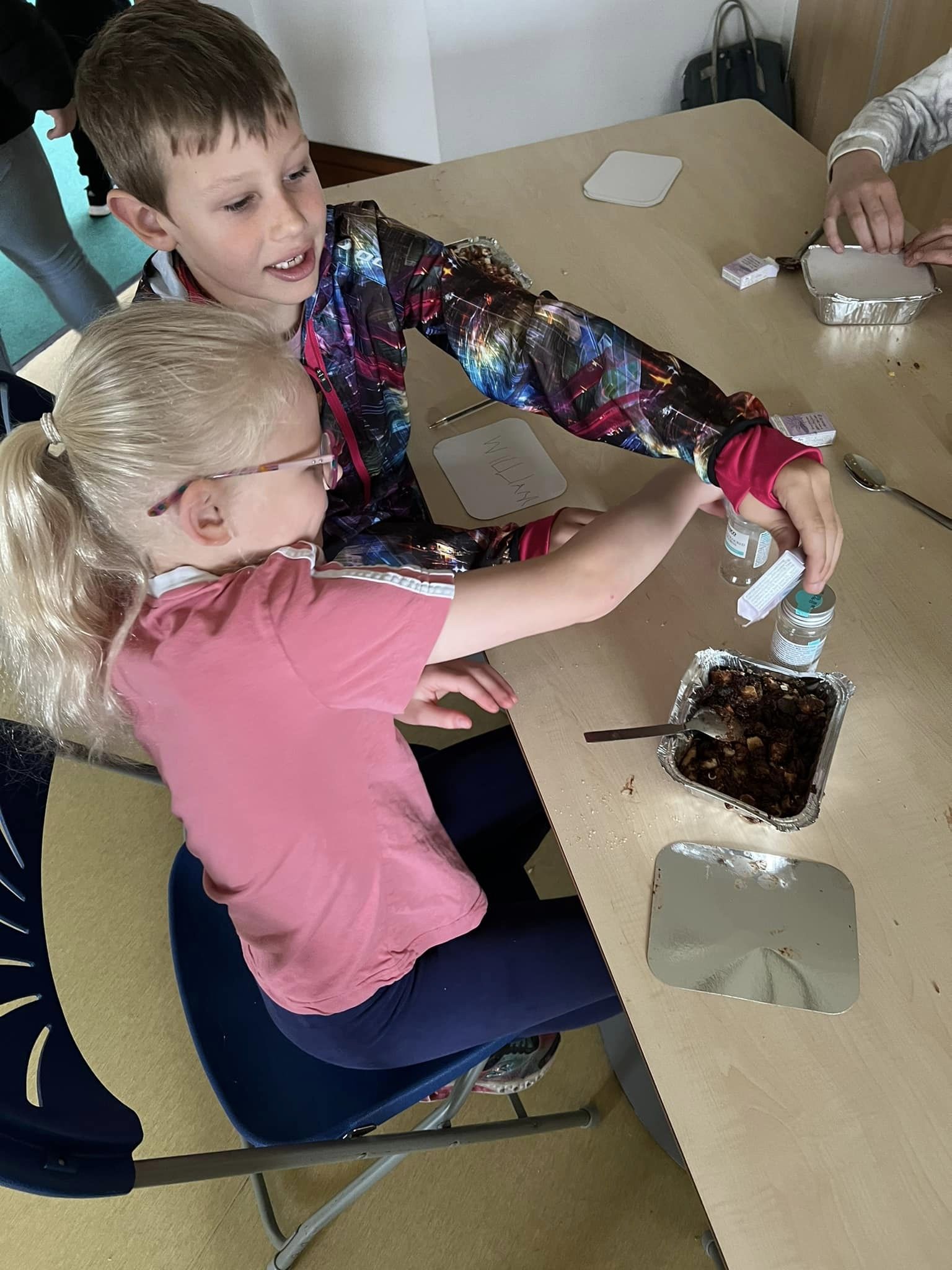 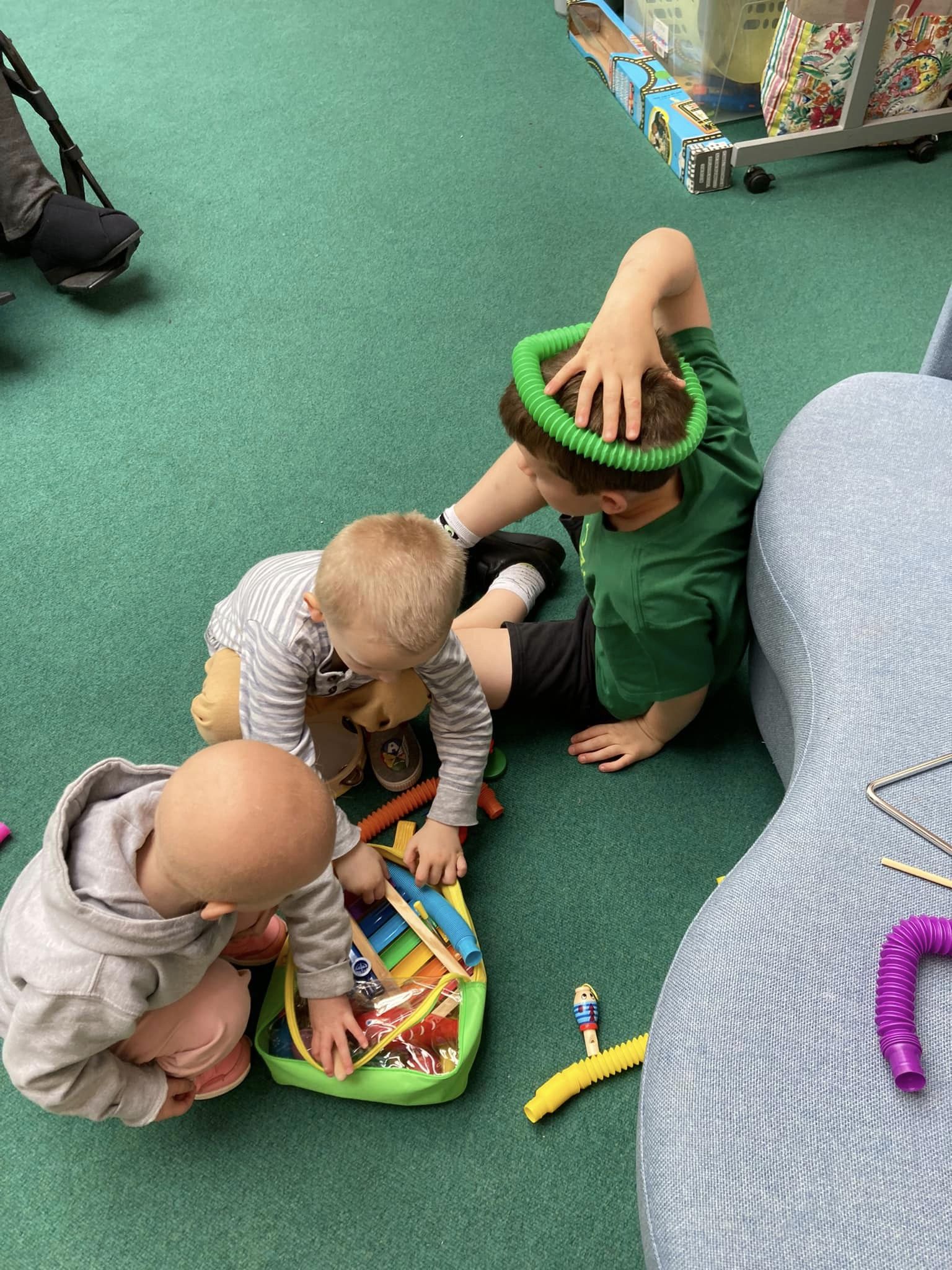 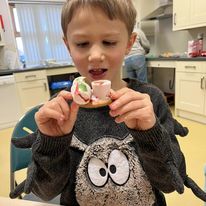 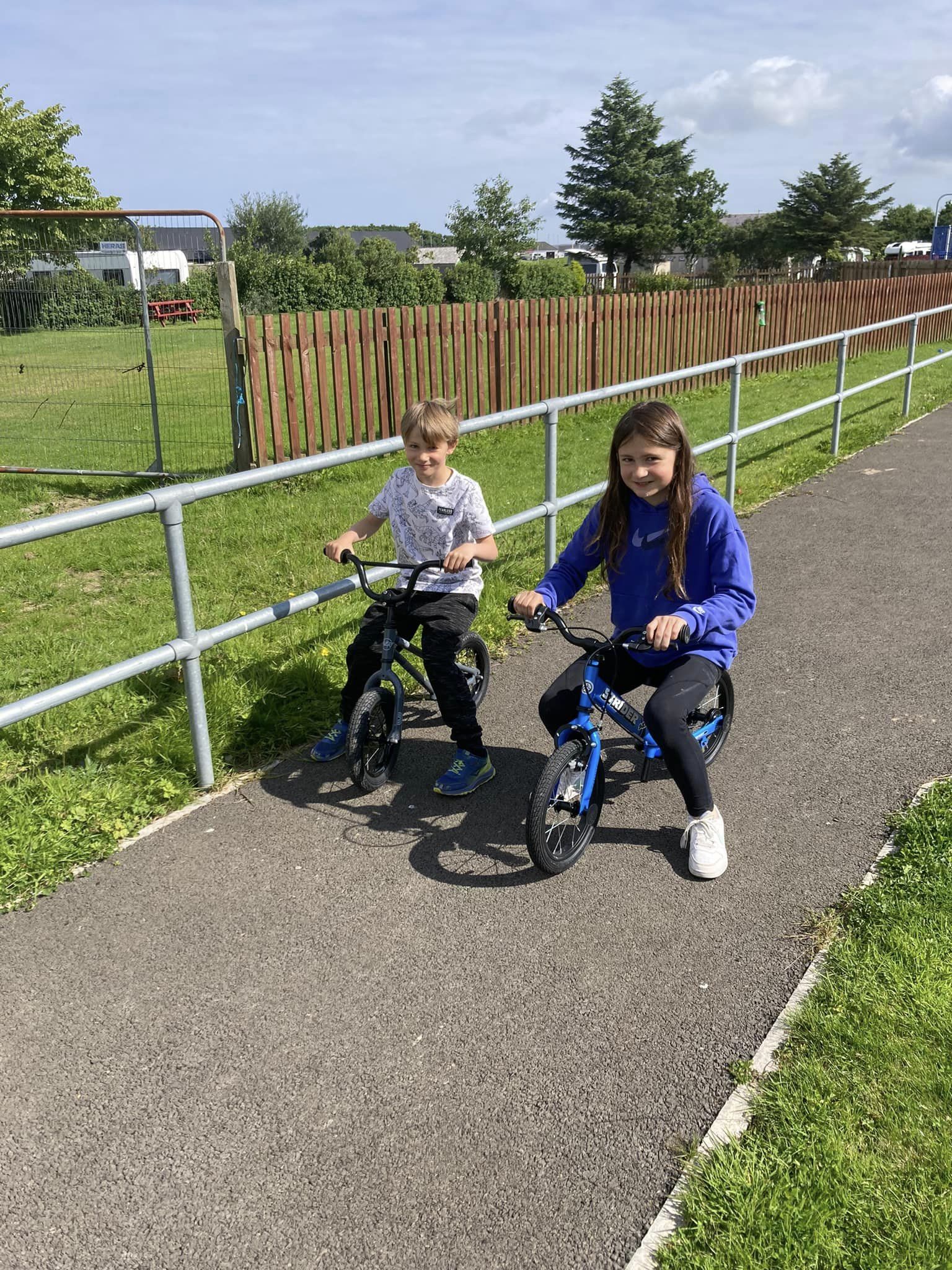 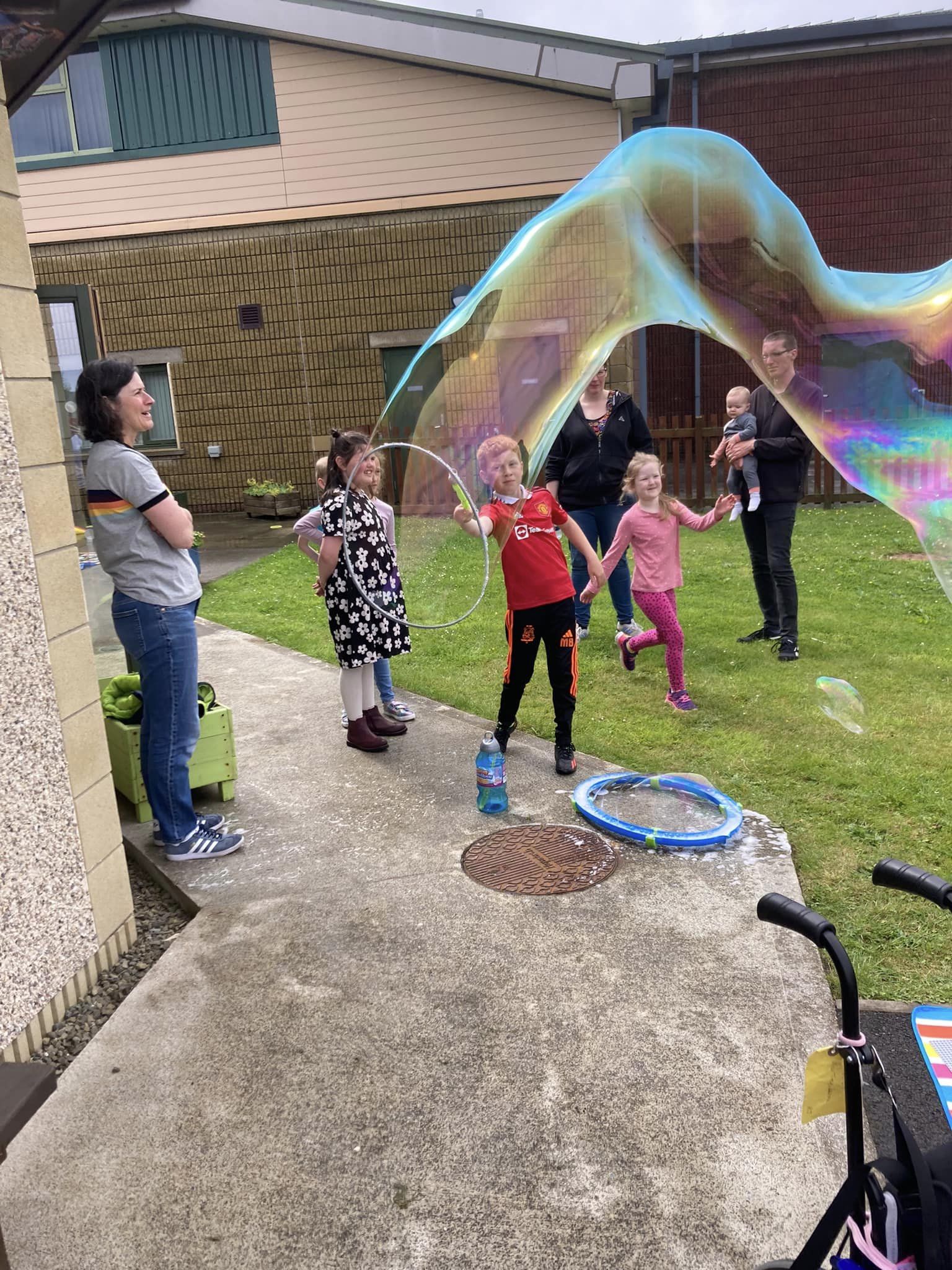 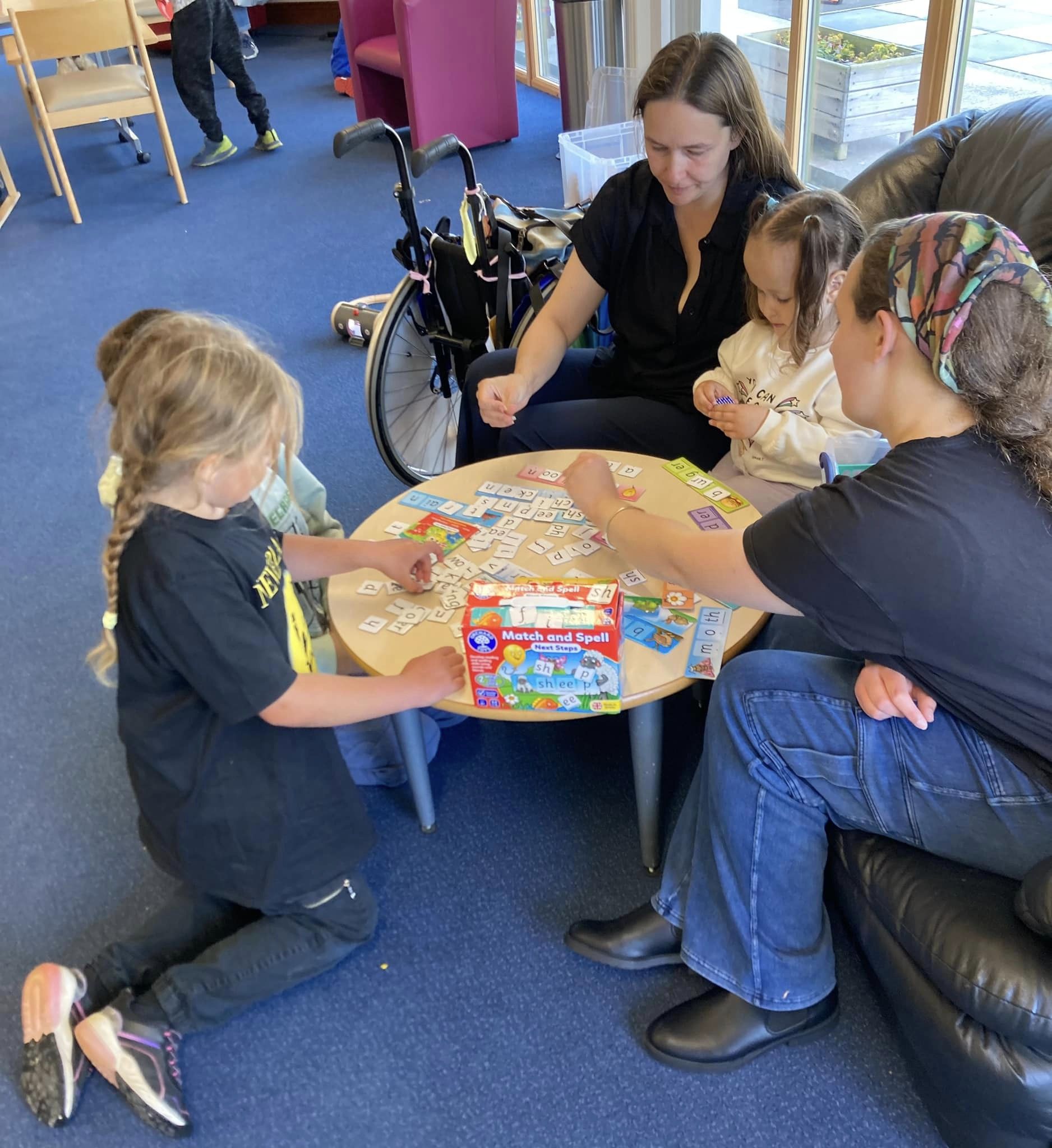 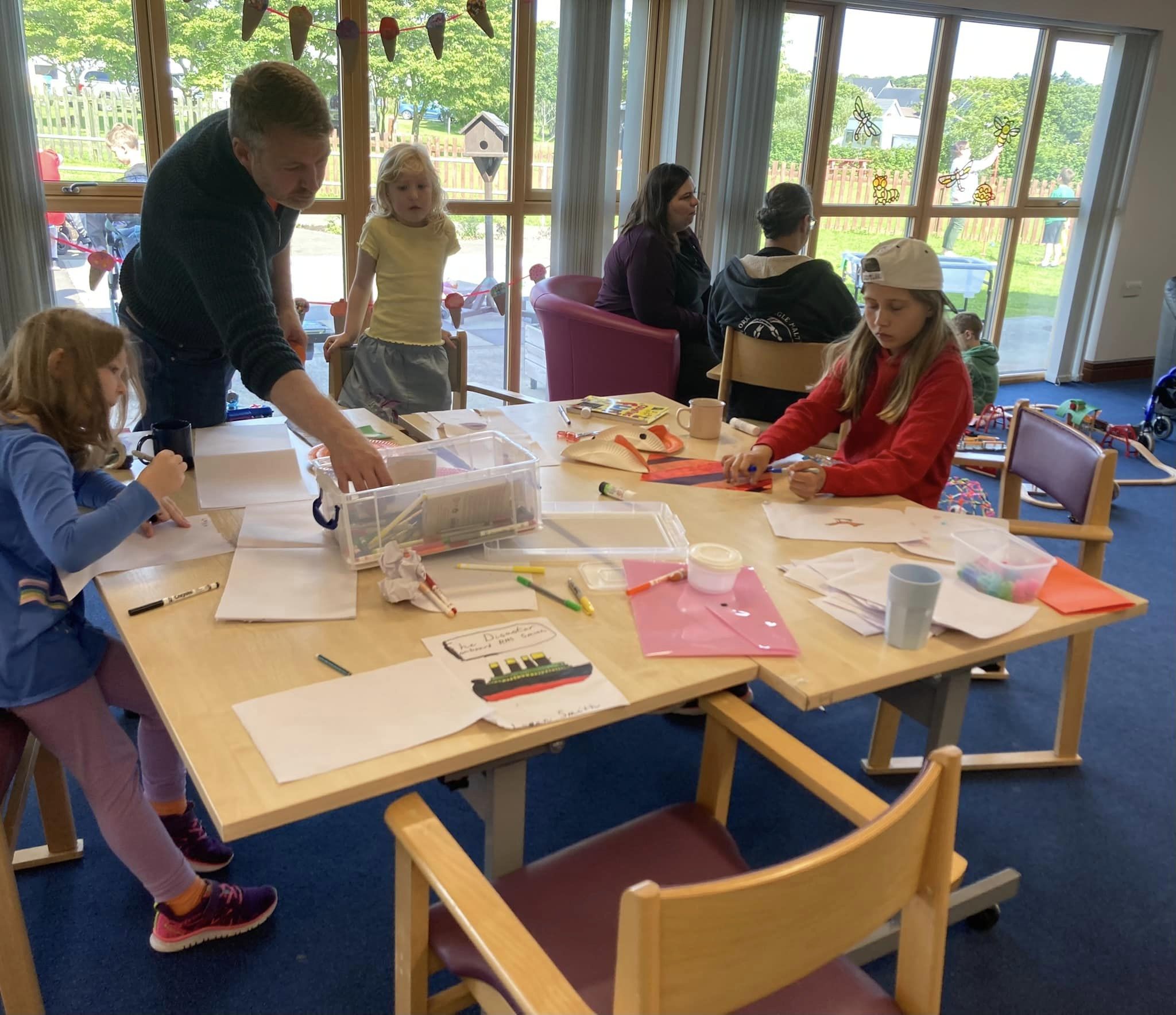 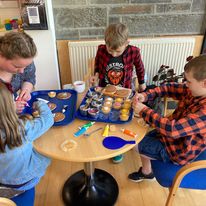 County show 2022 and 2023
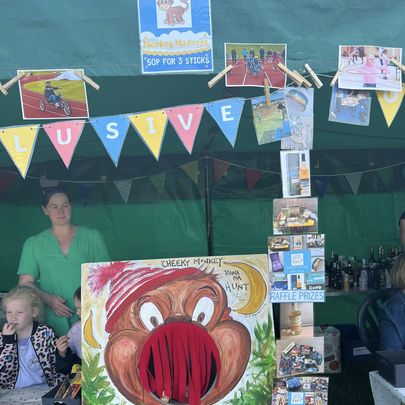 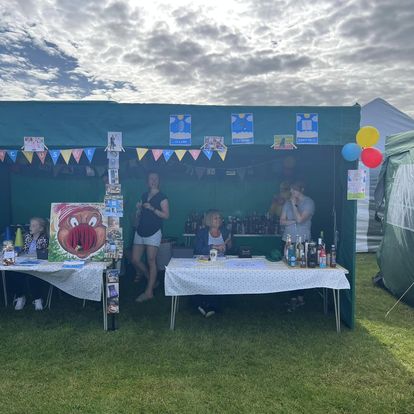 2023 successes
February Coffee morning
Lifestyles as our venue for Weekend club
Our first family picnic  
We have provided part funded holiday activities
We have worked in partnership with the council to provide more inclusive opportunities for children with additional support needs with Government funding 
Increased awareness in community 
An increase in committee members and volunteers 
Fundraising at the Peedie Cubby
Weekend club and Christmas Party sell outs
2024 for Inclusive Orkney
Launch of our Inclusive Orkney Website January 2024
New Years Party 
Coffee morning
Weekend clubs/ exploration of other possible opportunities
Working in partnership to provide Easter, Summer and October holiday activities for children with additional support needs 
Family picnic
Blue Door
Dounby and County Show
Craft Fayre 
Christmas party